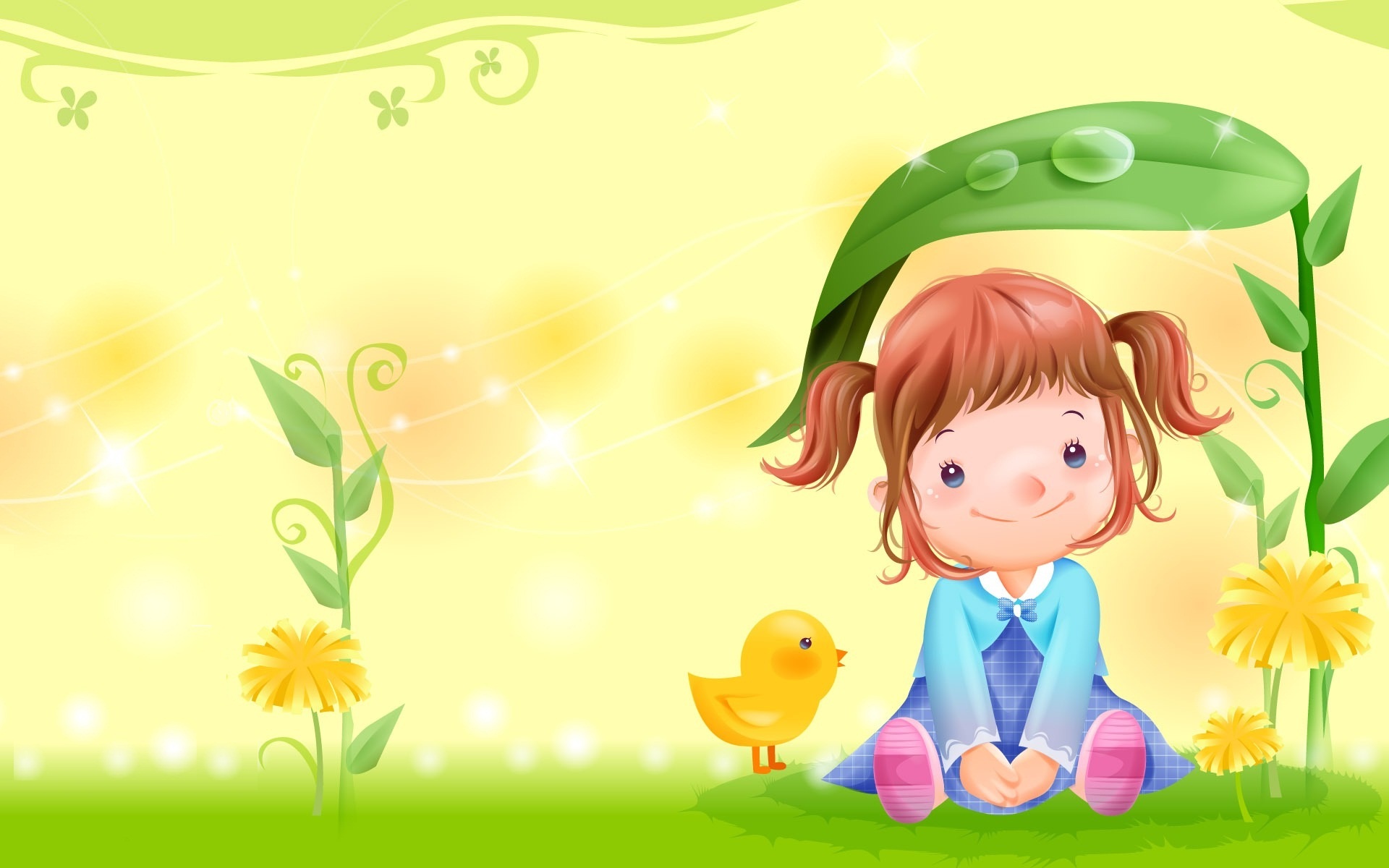 Проект «Я знаю свои права»
Группа № 6,
Воспитатели: Будник М.В,
Соколова А.А.
Учитель-дефектолог: Чуклеева М.А.
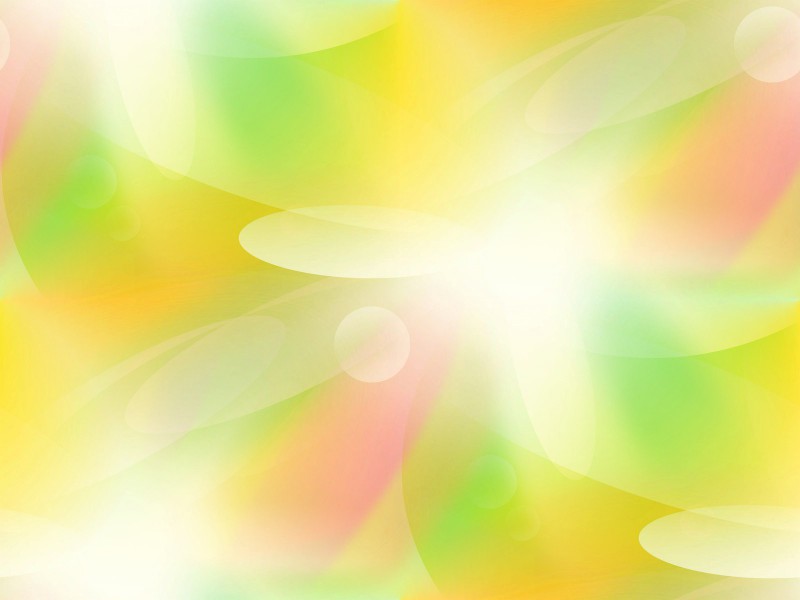 Вид проекта: краткосрочный.Продолжительность проекта: январь 2024 годВозраст детей: подготовительная группа(6-7 лет)Участники проекта: дети подготовительной группы № 6, воспитатели, учитель-дефектолог.
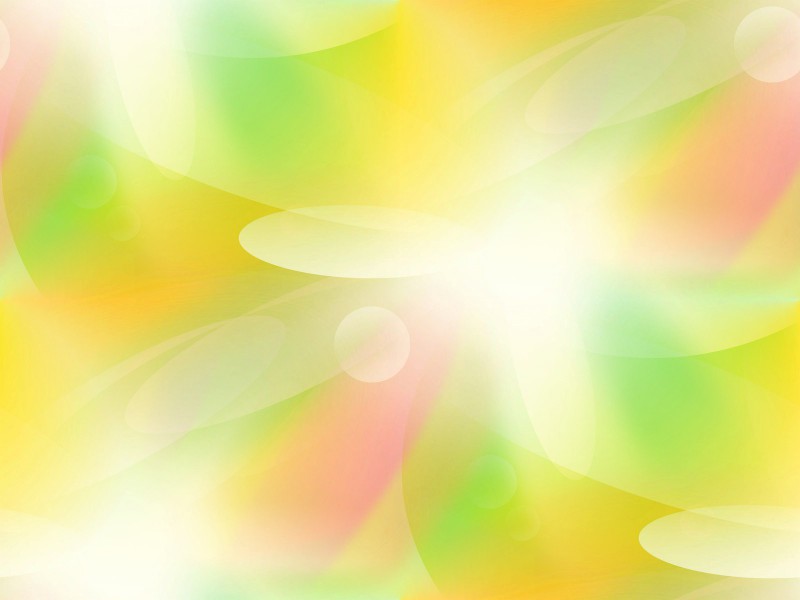 Актуальность:
Хорошо, если уже в детстве ребенок почувствует и осознает себя личностью, человеком, живущим в социуме: « Закон – это то, что не мешает, а помогает гражданину жить, поэтому детям нужно знать свои права и обязанности». Мы должны научить малышей их отстаивать, не бояться трудностей и не забывать о долге перед другими людьми.
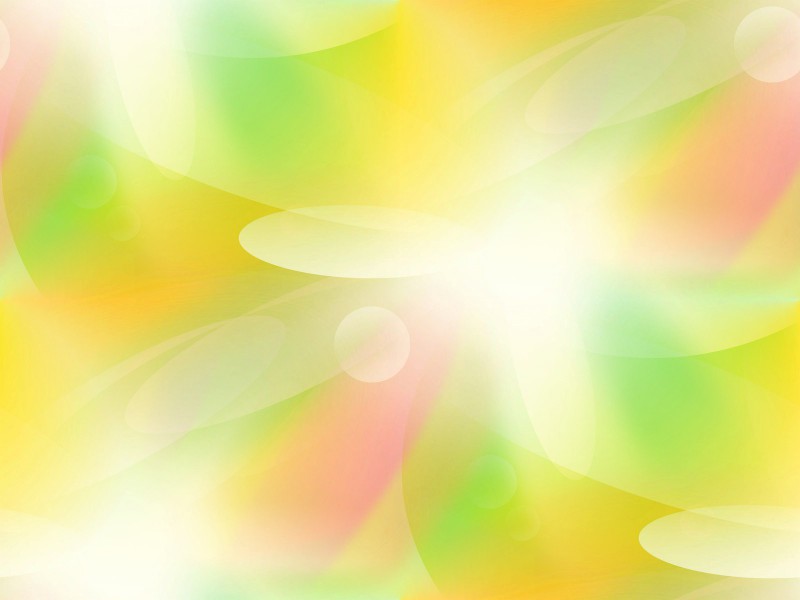 Цель:Формирование у детей элементарных представлений о своих правах и свободах, развивать уважение и терпимость к другим людям и их правам.
Задачи: 
Познакомить детей в соответствии их возрасту с основными документами по защите прав человека.
Познакомить детей с правами и обязанностями человека, воспитывать уважение к правам другого человека, формировать эмоционально-положительное отношение к важнейшим нравственным качествам (доброта, милосердие, сострадание, сочувствие) и умение проявлять их при взаимодействии с окружающими людьми.
Воспитывать у детей уважительное и терпимое отношение к людям независимо от их происхождения, языка, пола, возраста.
Формировать доброжелательность и чуткость к окружающим, уважительное отношение к ним.
Привлечь внимание ребенка к своим правам и обязанностям, формировать нравственные нормы и правила поведения (в детском саду, семье, обществе).
Подчеркнуть роль взрослого в формировании поведения ребёнка, ценность каждого ребёнка для общества вне зависимости от его индивидуальных особенностей.
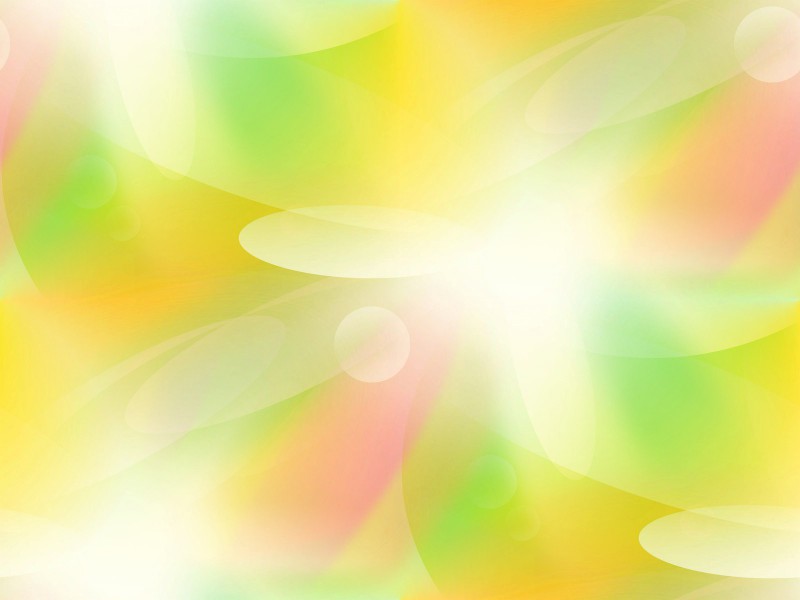 ООД «Про зайчика, который не знал своих прав»
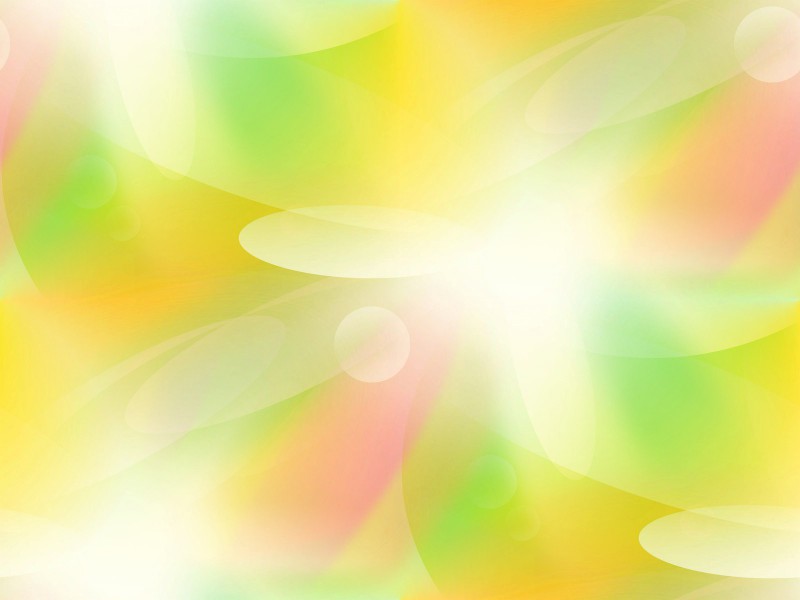 Разыгрываем сценки
«Пролилась вода на пол»
«Дёрни за косичку»
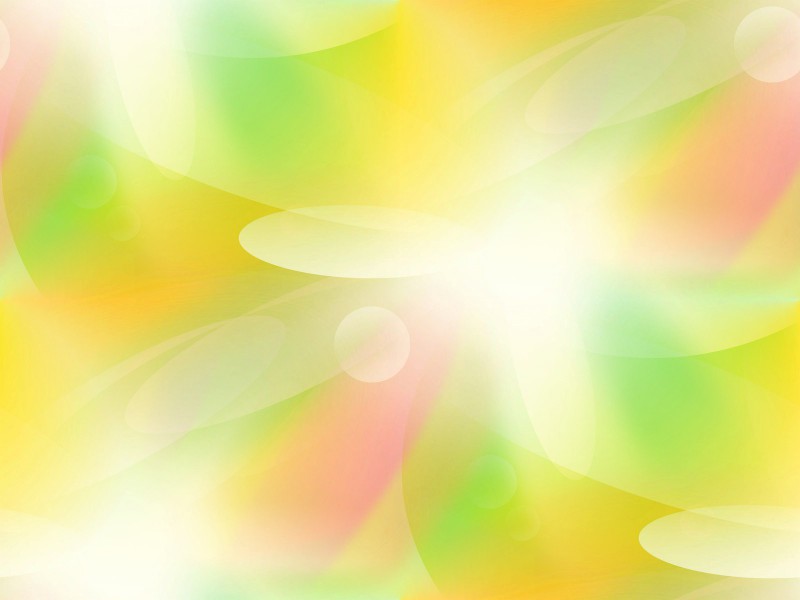 Сценка «Что сказала бы мама»
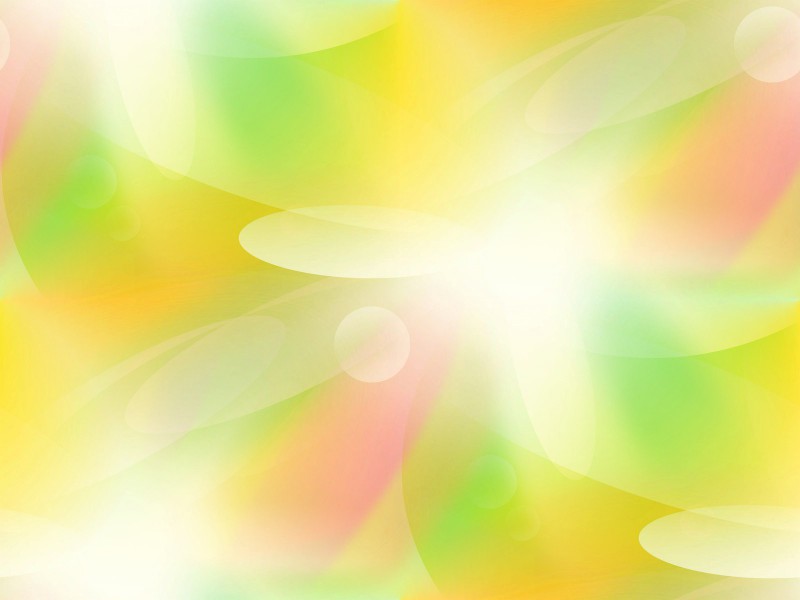 Викторина по правам ребенка
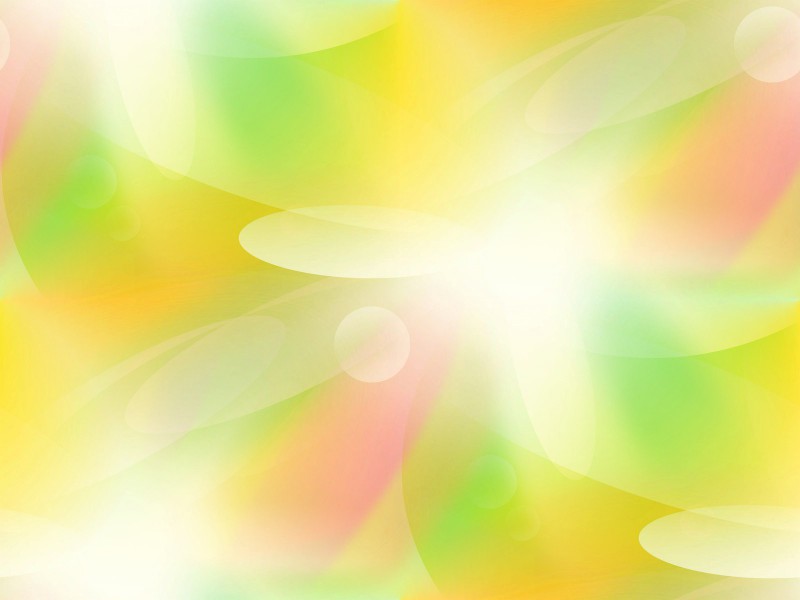 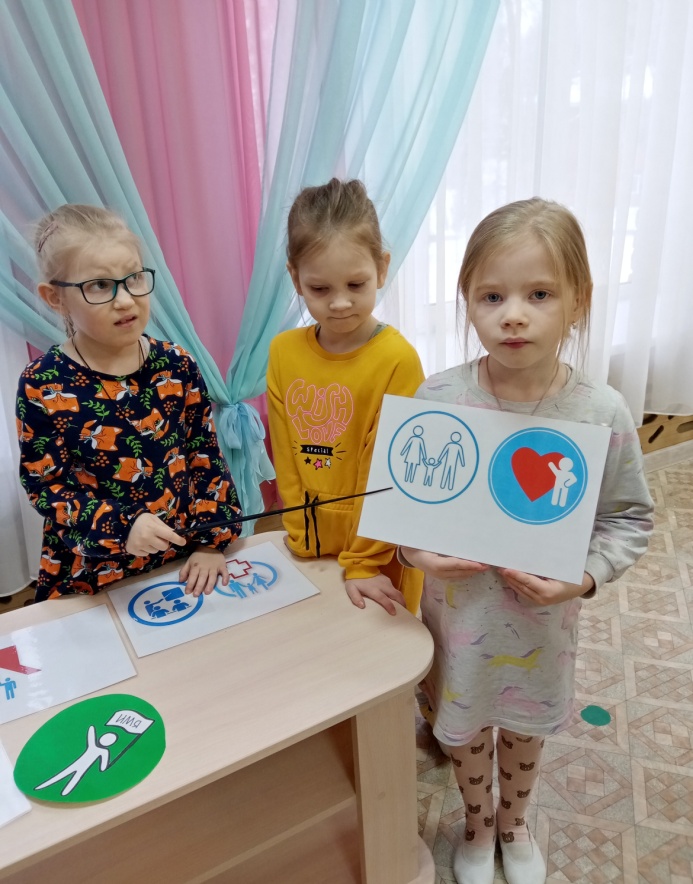 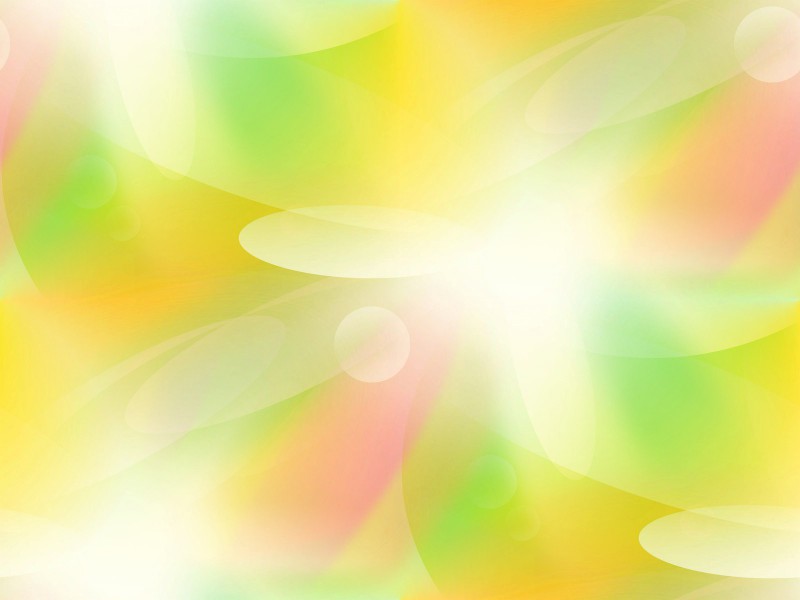 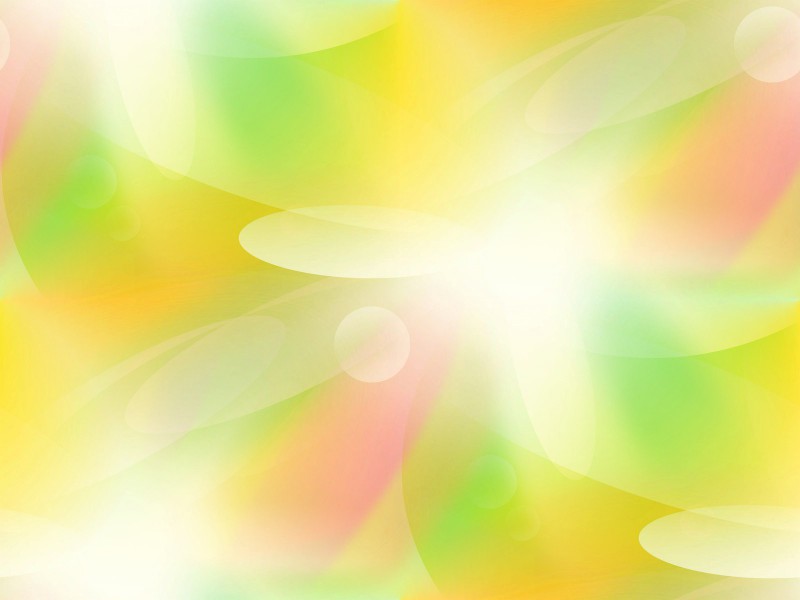 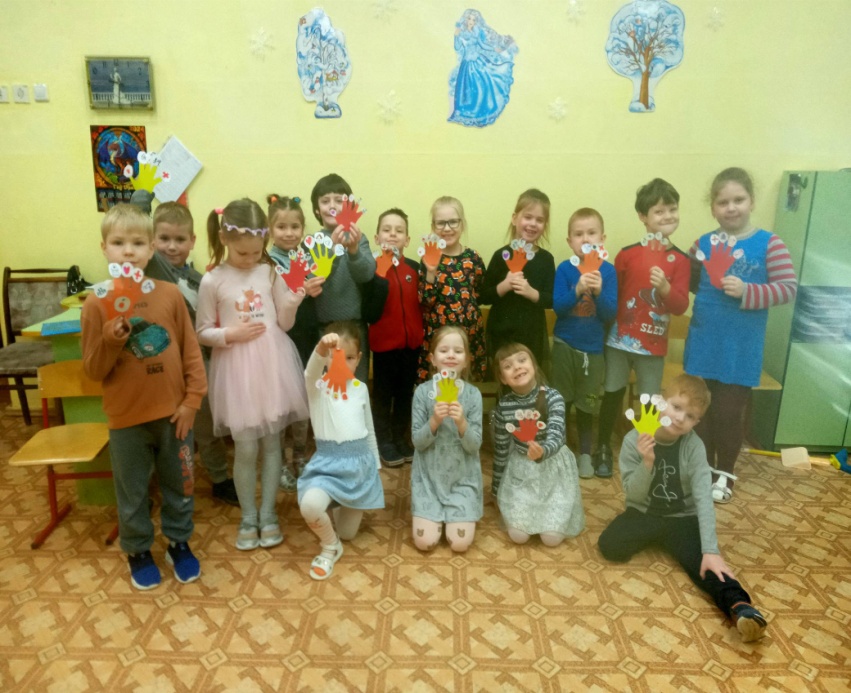 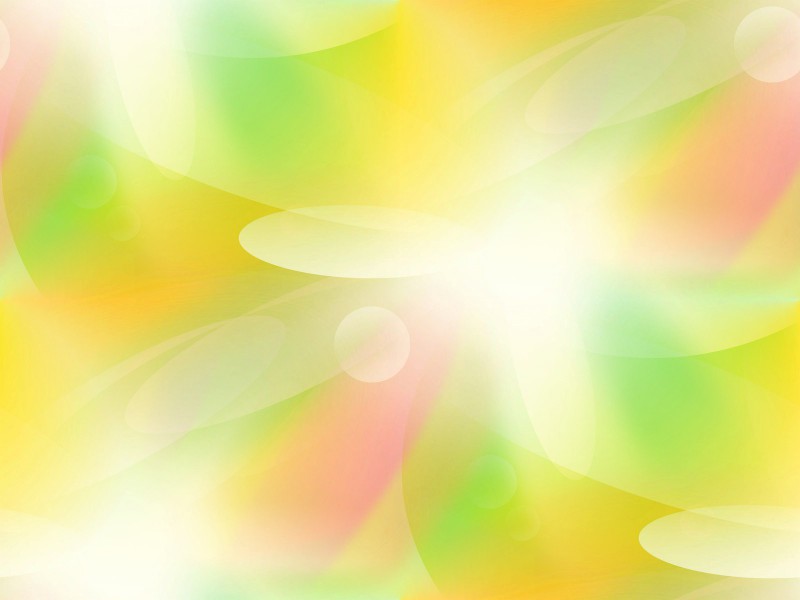 В результате проделанной работы :1. У дошкольников сформировались первоначальные правовые знания о Конвенции ООН по правам ребёнка.2. У детей сформировалось понимание важности соблюдения их прав  и  человеческого достоинства.3. У детей проявились такие качества, как уважения к окружающим, чувствосамоуважения, доброта, отзывчивость, любовь к семье.